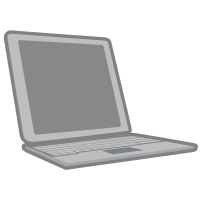 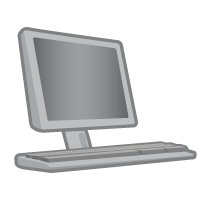 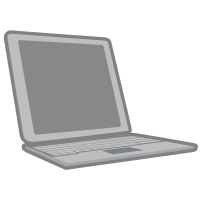 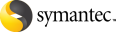 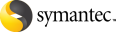 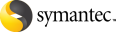 Symantec DLP Architecture
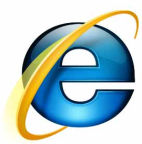 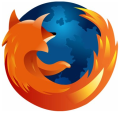 Detection
Detection
Network Discover
Data Insight
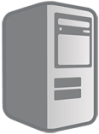 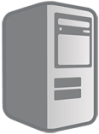 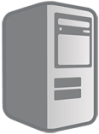 Network Monitor
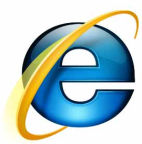 Network Protect
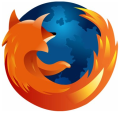 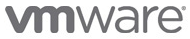 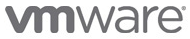 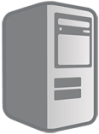 EnforcePlatform
Detection
Detection
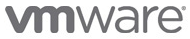 Detection
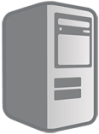 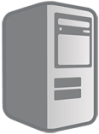 Network Prevent  for Email
Network Prevent  for Web
Endpoint Discover
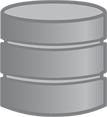 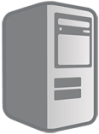 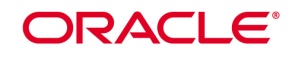 Endpoint Prevent
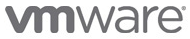 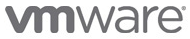 Detection
Detection
Detection
Disconnected
DMZ
Secured Corporate LAN
Symantec DLP 11 – Technical Presentation
1
[Speaker Notes: See notes from the main architecture slide.  This slide calls out (1) which components perform DLP incident detection, (2) the Oracle database, (3) the browser-based UIs, and (4) which server components are supported on VMware ESX server.

In regards to endpoint detection, our Endpoint products use a layered detection method, in which DCM and Endpoint User Group detection rules are evaluated by the Endpoint Agent, while any fingerprint detection rules (in other words, EDM or IDM detection rules) are evaluated by the Endpoint Server. This means customers must use DCM and Endpoint User Group policies if they want to block endpoint actions. Since EDM and IDM are evaluated at the server level, real-time endpoint blocking and on-screen pop-ups are not possible for these detection methods. The layered detection model facilitates optimal use of resources, making it possible for the Agent to be very compact while still permitting the Agent to block whether the endpoint computer is on or off the corporate network. This server-based detection for EDM and IDM supports monitoring only.]
Integrations/Complementary Products
Network
Storage
Network Discover
Policies/Mgmt
Data Insight
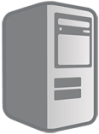 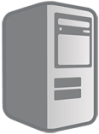 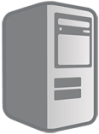 Network Monitor
Network Protect
Control Compliance Suite
 PGP - NetShare
 Enterprise Vault - File System Archiving
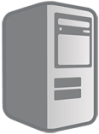 EnforcePlatform
Endpoint
Symantec Protection Center
 Control Compliance Suite
 Symantec Security Information Manager
 Symantec Workflow
 Enterprise Vault for Exchange (April)
 Veritas Cluster Server (Jan)
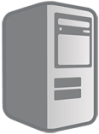 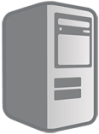 Network Prevent  for Email
Network Prevent  for Web
Endpoint Discover
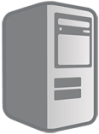 Endpoint Prevent
Symantec Brightmail Gateway
 PGP Gateway
 Symantec Hosted Services
Symantec Hosted Services
 Symantec Web Gateway (April)
Symantec Management Platform
 Symantec Endpoint Protection
 Symantec Network Access Control
 Symantec Endpoint Encryption
 PGP - Data Protection
Symantec DLP 11 – Technical Presentation
2
[Speaker Notes: There is a separate “Integrations” presentation that details all the items above. Note that some of these integrations are facilitated by the “integration mechanisms” built into DLP. These include FlexResponses (scripts that manually execute on the server. Or automatically on the endpoint starting in V11). Also the Reporting API which exposes incident data in the DLP database.  Also email and syslog automatic responses.]